Considering 3rd Factor(S) in Causality
3rd variable(s)
Exposure
1st var
Outcome
2nd var
D. Khalili
Kinds of RELATIONSHIPS OF 3rd VARIABLE(S) IN RESEARCH
CONFOUNDING
MEDIATION
COLLINEARITY

EFFECT MODIFICATION
	(INTERACTION OR MODERATION)
D. Khalili
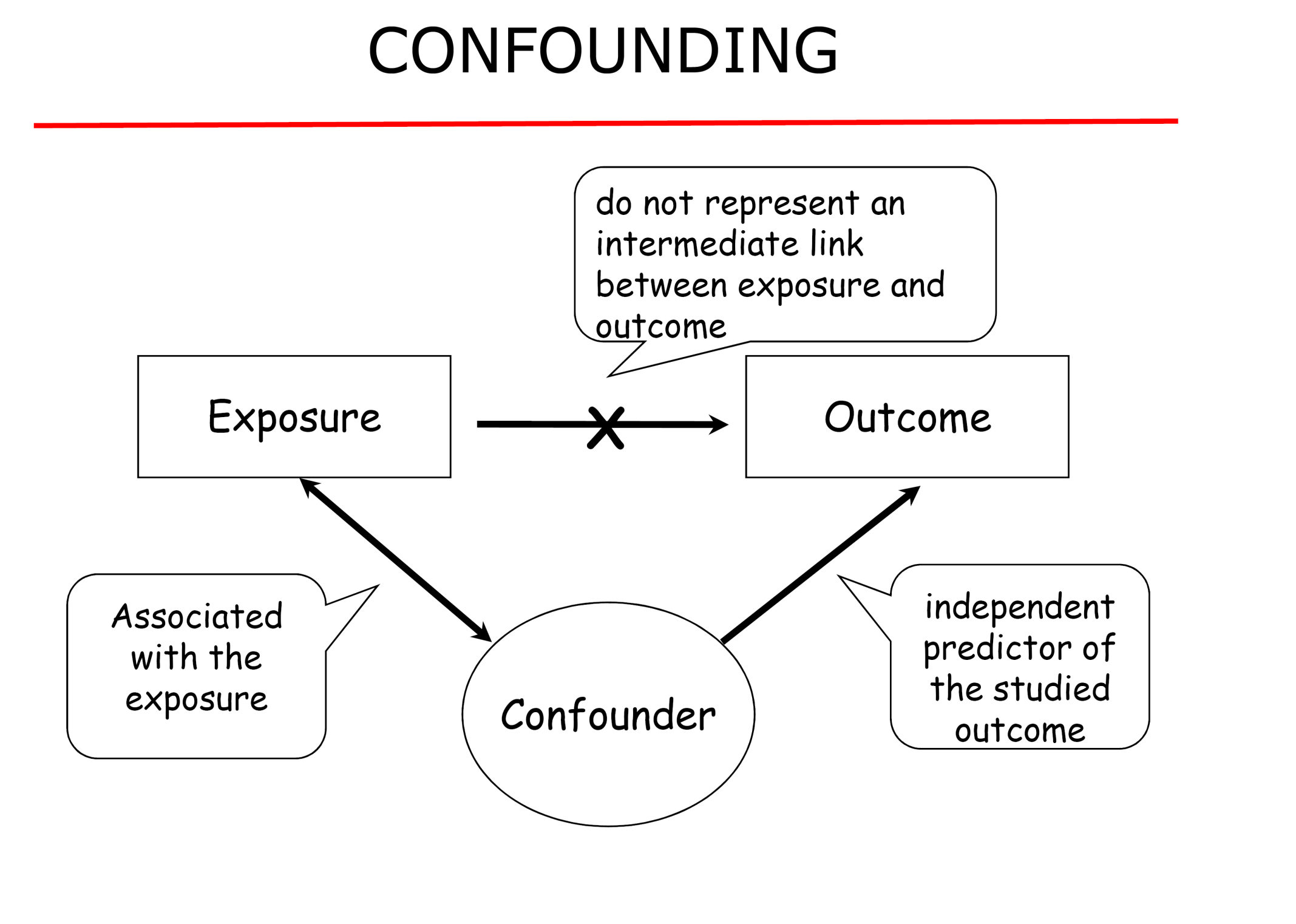 A confusion of effect
D. Khalili
Some points in:
D. Khalili
Some points in:
Effect Modification
It’s  not a bias.
Global analysis / Crude OR  is meaningless.
Results should be analysed in each stratum separately.
D. Khalili
a
a1
a2
b
b1
b2
OR1
c
c1
c2
d
d1
d2
≠ levels ofthird factor
OR2
Strategy to take into accounta third factor in data analysis
1) Crude analysis
2) Stratified analysis
Crude OR
D. Khalili
[Speaker Notes: Let’s see how to proceed in practice to …]
Strategy to take into accounta third factor in data analysis
3) Compare stratified ORs:
4) Where is the crude OR?
D. Khalili
[Speaker Notes: Compare stratified ORs : there is a statistical test for that, the Woolf test.

Look at the position of the crude OR with regards to the stratum-specific Ors.]
OR1
Crude OR
OR2
Strategy to take into accounta third factor in data analysis
5a)
			OR1 ≠ OR2
Third factor = Effect modifier
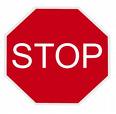 If it is clinically important
Don’t compute an adjusted OR

Report Stratum-specific results of the association between exposure and outcome
D. Khalili
[Speaker Notes: (read / comment slide)]
OR1
OR2
Crude OR
Strategy to take into accounta third factor in data analysis
5b)
			OR1  OR2
Computation of adjusted OR
[Speaker Notes: (read / comment slide)]
OR1
Crude OR
OR2
Strategy to take into accounta third factor in data analysis
5c)
		OR1  OR2
ORad  ORCrude
Third factor = no role

Use crude OR to measure the association between exposure and outcome
D. Khalili
[Speaker Notes: (read / comment slide)]
a
a1
a2
ai
a1
a2
ai
a1
a2
ai
a1
a2
ai
a1
a2
ai
a1
a2
ai
a1
a2
ai
a1
a2
ai
a1
a2
ai
a1
a2
ai
a1
a2
ai
a1
a2
ai
a1
a2
ai
a1
a2
ai
a1
a2
ai
a1
a2
ai
a1
a2
a3
ai
b
b1
b2
bi
b1
b2
bi
b1
b2
bi
b1
b2
bi
b1
b2
bi
b1
b2
bi
b1
b2
bi
b1
b2
bi
b1
b2
bi
b1
b2
bi
b1
b2
bi
b1
b2
bi
b1
b2
bi
b1
b2
bi
b1
b2
bi
b1
b2
bi
b1
b2
b3
bi
OR1
OR1
OR1
OR1
OR1
OR1
OR1
OR1
OR1
OR1
OR1
OR1
OR1
OR1
OR1
OR1
OR1
c
c1
c2
ci
c1
c2
ci
c1
c2
ci
c1
c2
ci
c1
c2
ci
c1
c2
ci
c1
c2
ci
c1
c2
ci
c1
c2
ci
c1
c2
ci
c1
c2
ci
c1
c2
ci
c1
c2
ci
c1
c2
ci
c1
c2
ci
c1
c2
ci
c1
c2
c3
ci
d
d1
d2
di
d1
d2
di
d1
d2
di
d1
d2
di
d1
d2
di
d1
d2
di
d1
d2
di
d1
d2
di
d1
d2
di
d1
d2
di
d1
d2
di
d1
d2
di
d1
d2
di
d1
d2
di
d1
d2
di
d1
d2
di
d1
d2
d3
di
OR2
OR2
OR2
OR2
OR2
OR2
OR2
OR2
OR2
OR2
OR2
OR2
OR2
OR2
OR2
OR2
OR2
OR3
etc.
OR crude
ORi
ORi
ORi
ORi
ORi
ORi
ORi
ORi
ORi
ORi
ORi
ORi
ORi
ORi
ORi
ORi
ORi
How to take into accountseveral potential third factors
D. Khalili
[Speaker Notes: We have seen how to proceed with a third factor and 2 strata.
But a third factor could have more than 2 categories
and in each category, you may want to stratify again on another variable
etc, etc.
... and you reach the limit of stratification in analyzing data!]
How to take into accountseveral potential third factors
Multivariable analysis …


The most practical one:
Logistic Regression
D. Khalili
Should we consider any interaction?
D. Khalili
Research by Love . . .
از توجه شما سپاسگزارم
D. Khalili